The steps in the writing process
by: Palmer Massey
There are five steps in the writing process
prewrite
draft
finish/publish
revise
edit
The first step is prewriting. Prewriting is when you think about what you are going to write.
The second step is drafting. Drafting is when you have your first writing.
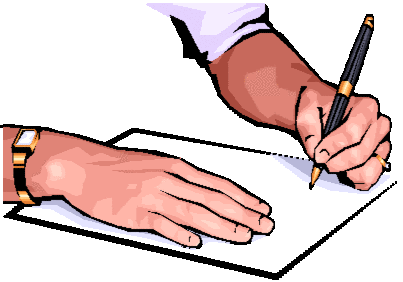 The third step is revising. Revising is when you make the words bolder.For instance, I could change good to a better word like fantastic.
The forth step is editing. Editing is when you make sure of no bobos.For instance, I could make a mistake in writing so I would change it to the correct thing
The fifth step is finishing/publishing. Finishing/publishing is when you show your last writing to someone.